TREATMENT DILEMMA IN A PARASITIC INFECTION
II MU
CHIEF                                     :  DR G BAGIALAKSHMI MD
ASSISTANT PROFESSORS  :  DR. P. SARAVANAN MD
                                                :  DR. PON SENTHILKUMAR MD
                                                :  DR. M. SATHEESH KUMAR MD
PRESENTOR                          :  VINOTH S
CHIEF COMPLAINTS..
A 55/M patient  working as a coolie from Peraiyur was admitted with 
      complaints of  abdominal distension for the past 25 days, insidious onset gradually progressive in nature.
HISTORY OF PRESENTING ILLNESS..
H/o Bilateral pedal edema 
H/o yellowish discolouration of eyes  
H/o itching over the trunk 
No h/o clay coloured stools
H/o decreased urine output
No h/o hemetemesis,malena
No h/o abdominal pain
No h/o altered sensorium
No h/o facial puffiness 
No h/o breathlessness 
No h/o chest pain,palpitation 
No h/o orthopnea,PND
No h/o fever,cough with expectoration, hemoptysis
PAST HISTORY
Not a k/c/o T2DM,SHT,CAD,CKD,PTB.

PERSONAL  HISTORY
Mixed diet 
Normal bowel and bladder habits,normal sleep pattern
Chronic  alcoholic,smoker for past 10 years, around 180ml/day, last intake 1 month back
H/o dog rearing for the past 10 years.
TREATMENT HISTORY
Patient had taken treatment in private hospital and evaluated for obstructive jaundice and MRCP was done and referred to GRH as a case of CLD( to r/o malignancy)
ON EXAMINATION
Conscious, oriented, afebrile, no clubbing, 
    no cyanosis, no lymphadenopathy
Pallor+ , Icterus + , B/L pedal edema , scratch marks + , 
VITALS
BP-120/80mmhg , PR-96/min
SPO2-97% in room air 
TEMP – 99F
SYSTEMIC EXAMINATION
CVS-S1S2  heard , No murmur
RS-NVBS , no added sounds
P/A- Soft, distended , Liver enlarged 4cm below RCM, traubes space obliterated, shifting dullness present
CNS - flapping tremor +
              constructional apraxia +
INVESTIGATION
CBC
ASCITIC FLUID ANALYSIS
                Protein-2325mg/dl
                Sugar-Negative
                Cell count-10 cells/hpf
                                  3 Lymphocytes
                                  7 Polymorphs
ASCTIC FLUID CYTOLOGY – NO MALIGNANT CELLS
PERIPHERAL SMEAR – HYPOCHROMIC MICROCYTIC ANEMIA  WITH EOSINOPHILIA
VCTC – NON REACTIVE
HBSAG AND HCV -  NON REACTIVE
CHEST XRAY - NORMAL
ECHO – EF 60%, NORMAL STUDY
USG ABDOMEN
Liver- 13cm Coarse Echoes  with severe  surface irregularities
Evidence  Of 9*6 Cm mixed echoeic mass lesion with cystic space noted in lesser sac region -P/O Parasitic Cyst.
Spleen –Normal 
Rt Kidney – 7.4cm*3cm, Lt kidney – 7cm*3.2cm 
B/L Cortical Echoes Increased, CMD Lost.
E/O Free Fluid Noted In Abdomen

IMPRESSION 
     CHRONIC PARENCHYMAL LIVER DISEASE
     CHRONIC KIDNEY DISEASE
     MODERATE ASCITIS
     ? PARASITIC CYST
MRCP
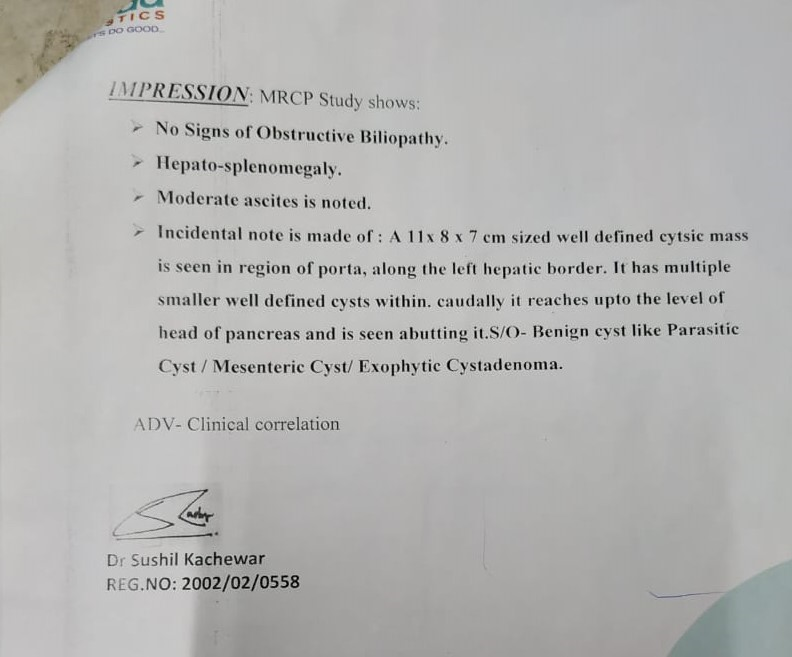 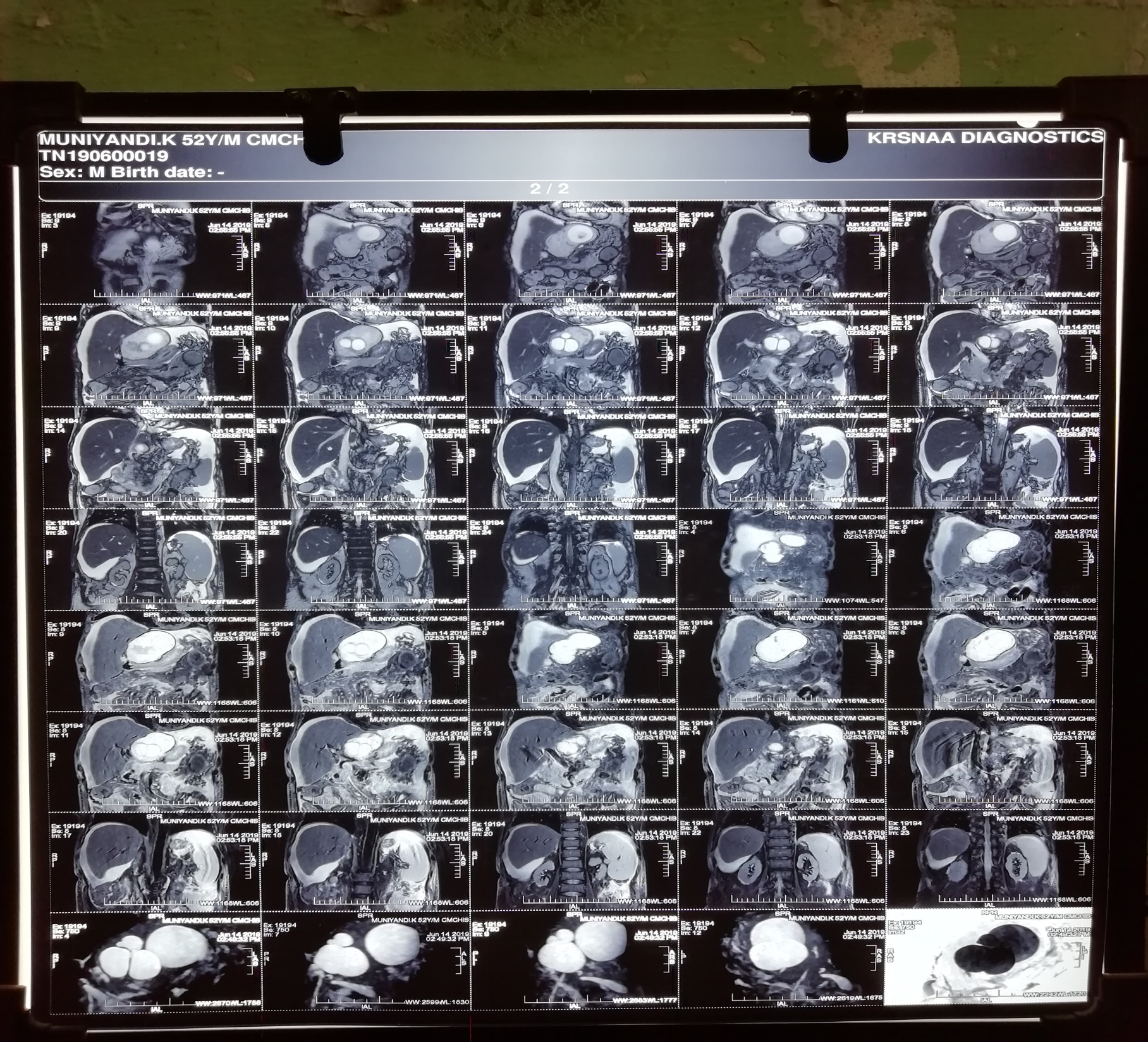 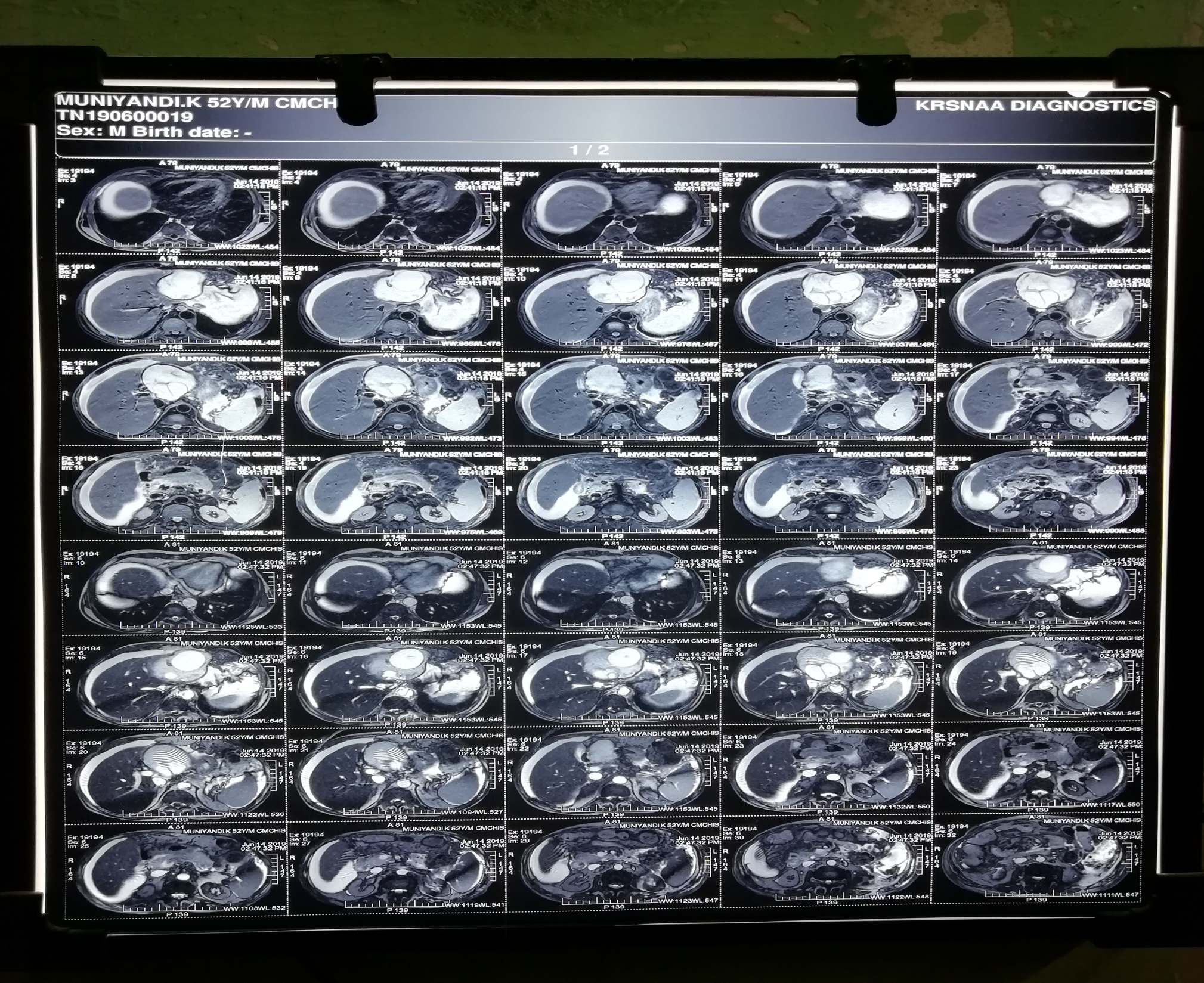 PROVISIONAL  DIAGNOSIS
DCLD
EARLY HEPATIC ENCEPHALOPATHY
CYSTIC MASS LEFT LOBE OF LIVER
RENAL  FAILURE
TREATMENT GIVEN…
DIL
Inj Cefotaxime 1g iv bd
Inj Ranitidine 50mg iv bd
Inj Terlipressin 1mg iv tds
Inj Human albumin 1g iv bd
Syrup Lactulose 20ml tds
C. Rifaximin 550mg 1 bd
Tab UDCA 300mg 1 tds
Packed cell transfusion 1
FFP transfusion sos
I/O chart/Daily weight chart/ abdominal girth chart
MGE OPINION
Chronic Alcoholic Liver Disease – Decompensated
Cyst Left lobe of liver
Suggested…
To continue the same line of management
OGD 
SGE opinion
Serum Eichnococcus IGG – 8NTU  (Positive > 11)
Patient not from endemic area
USG abdomen couldn’t confirm Hydatid cyst
Most studies showed that the risk of severe anaphylaxis during aspiration and percutaneous procedure is very low (Approx. 0.03%)
After getting consent,  under ultrasound guidance 20ml of cystic fluid was aspirated. Post procedure,vitals stable and no e/o any anaphylactic reaction
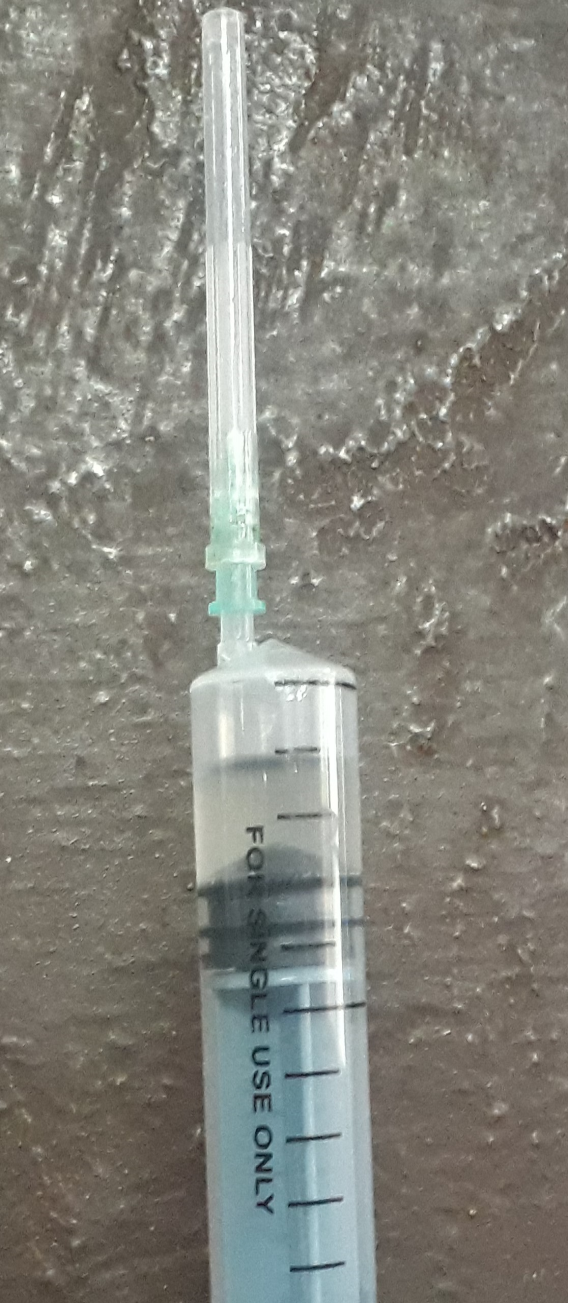 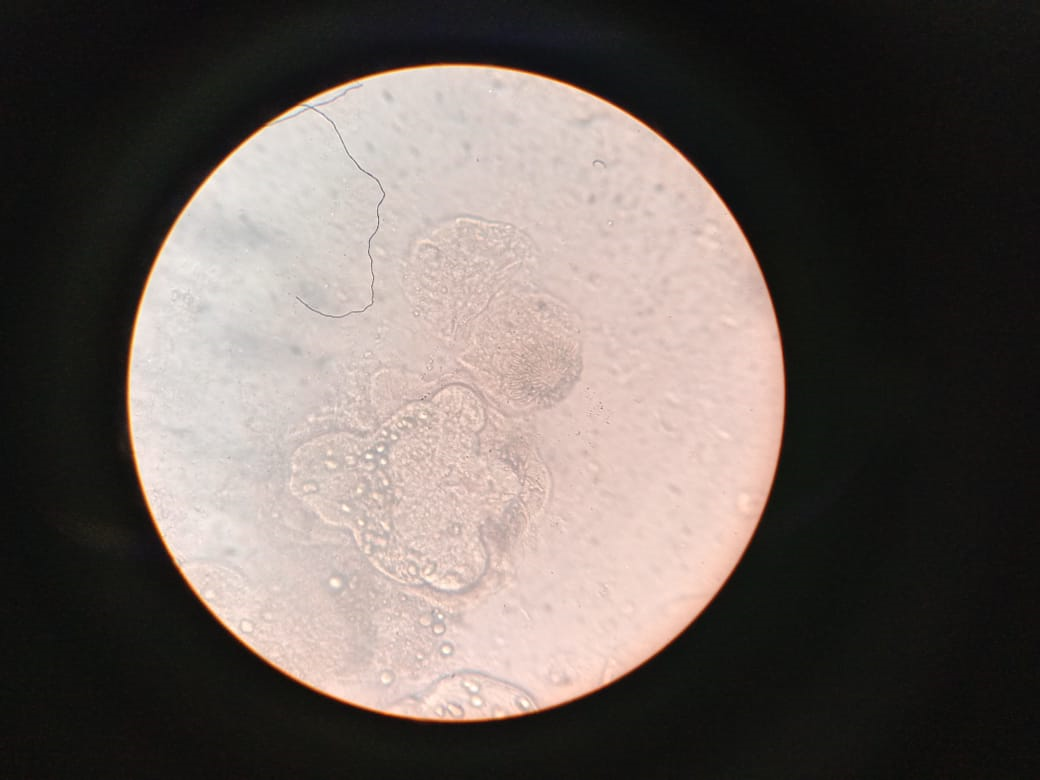 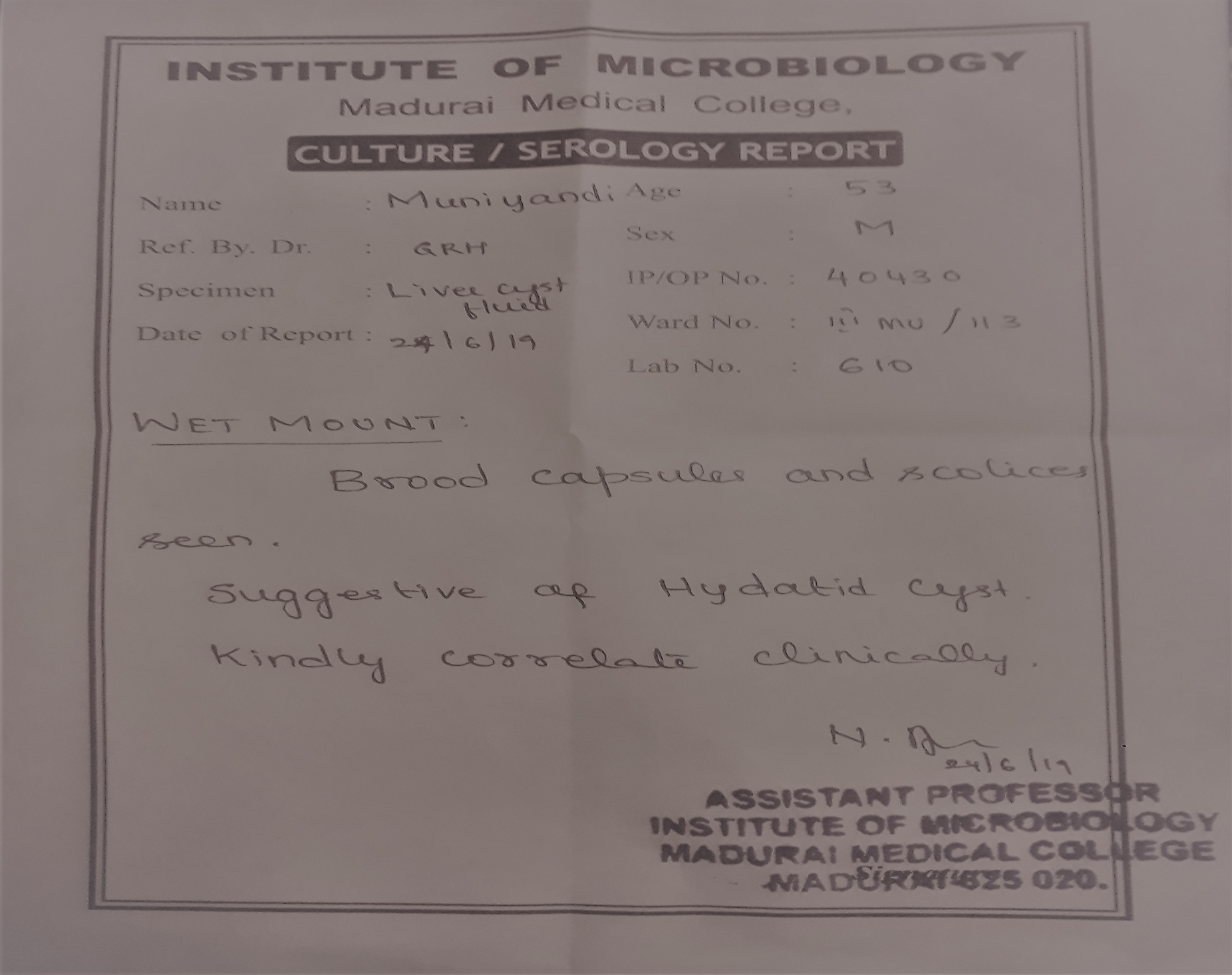 Gram Stain And AFB Stain of Aspirated Fluid – No Organisms Seen
Cystic Fluid C&S – No Growth In Culture
SGE opinion
Decompensated CLD
Elevated renal parameters
Incidentally detected cystic lesion in left lobe of liver
Suggested
Conservative management of DCLD
OGD
OGD..
GRADE B OESOPHAGITIS
LAX LES
DUODENAL ULCER ( Multiple small <5mm ulcer)
NEPHROLOGY OPINION
USG – B/L contracted kidneys, CMD Lost
DCLD/CKD/HYDATID CYST LEFT LOBE OF LIVER
ADVICE
SRD  <  2g/Day
Tab.  NAHCO3 1tds
Tab. FST 1bd 
Tab. VIT C 1bd
Packed Cell Transfusion sos
FINAL DIAGNOSIS
DCLD
HEPATIC ENCEPHALOPATHY RECOVERED
CKD
HYDATID CYST LEFT LOBE OF LIVER


Patient was not willing for further management. Patient was discharged at request
Treatment on discharge
Tab. Ranitidine 150mg 1 bd
Tab. Frusemide 40mg 1 od
Tab. UDCA 300mg 1 tds
Tab. FST 1 bd
Tab. Vit C 1bd
Syp Lactulose 15ml tds
Why?
Surgery – patient not fit

Percutaneous treatment – patient not willing
Medical management –
Benzimidazoles (BMZ) can cause elevation of liver enzymes. So cautiously used in liver disease. 
BMZ alone are not effective if Cyst>10 cm 
Ours is a case of decompensated liver disease with hepatic encephalopathy recovered, hence not started.

Wait and watch – patient couldn’t be followed up because of poor compliance
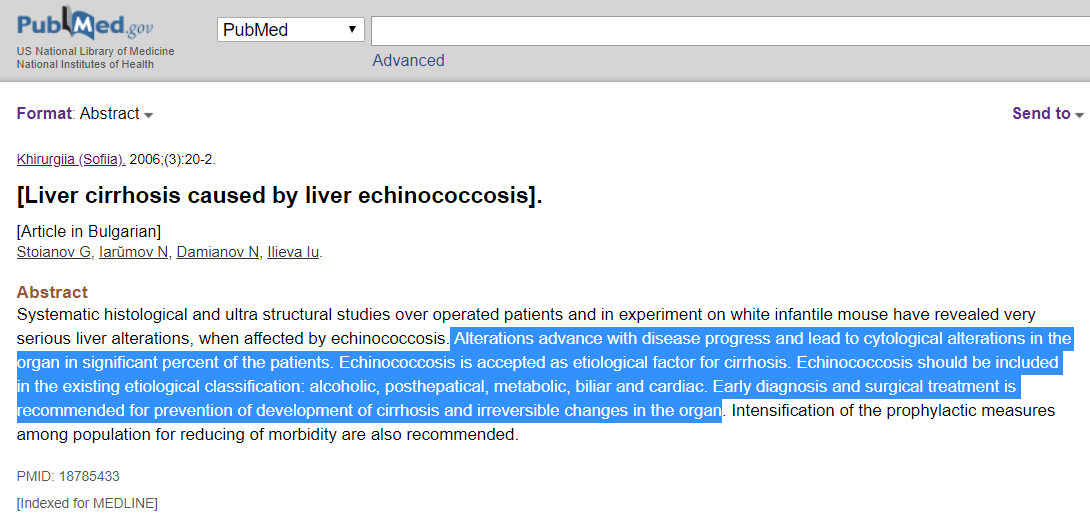 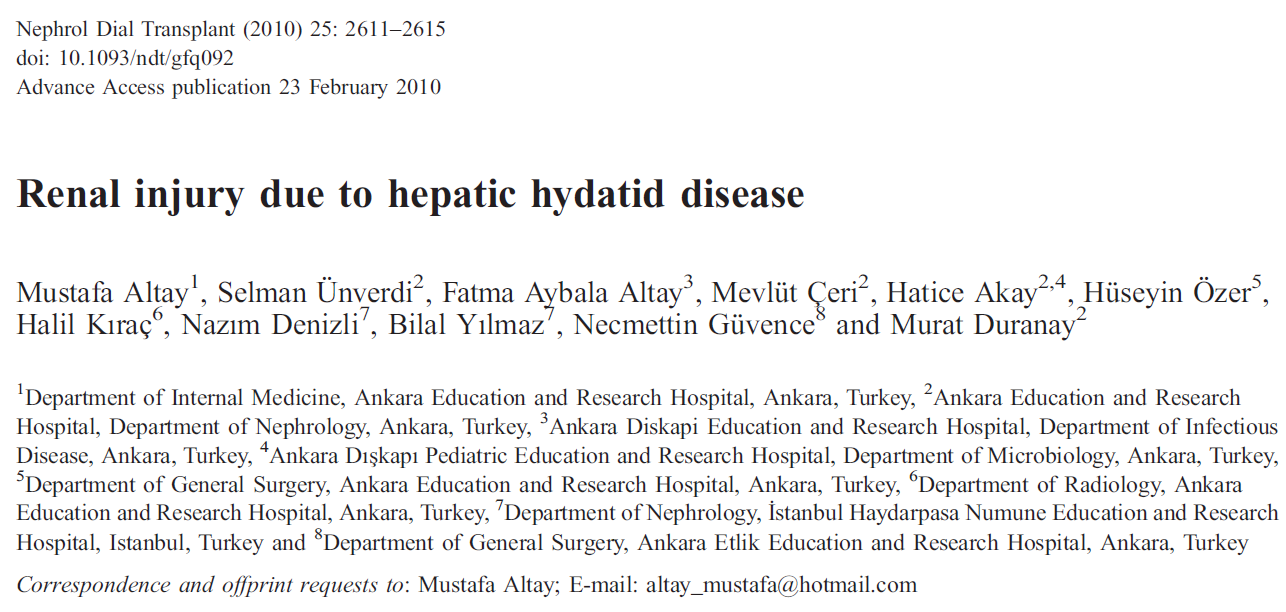 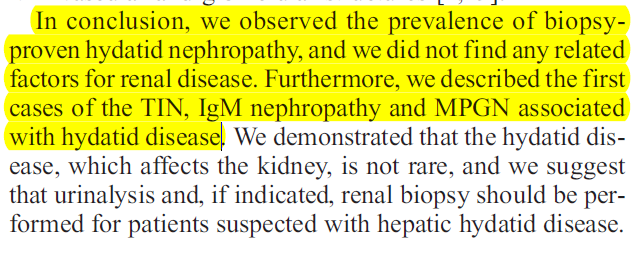 AIM OF PRESENTATION
TREATMENT DILEMMA  OF HYDATID CYST IN  PATIENTS WITH CLD, CKD AND OTHER COMORBIDITIES AND THOSE WHO ARE SURGICALLY UNFIT.
RARITY OF PRESENTATION